Aktivitäten in der Schule
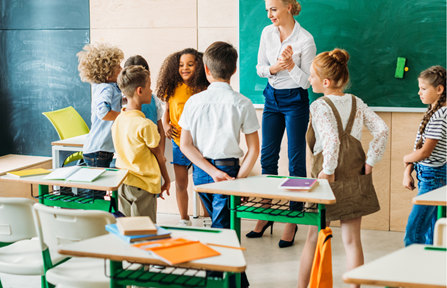 Повтори правило!
Ich male        wir malen
Du malst        ihr malt
Er
Sie malt         sie malen
es
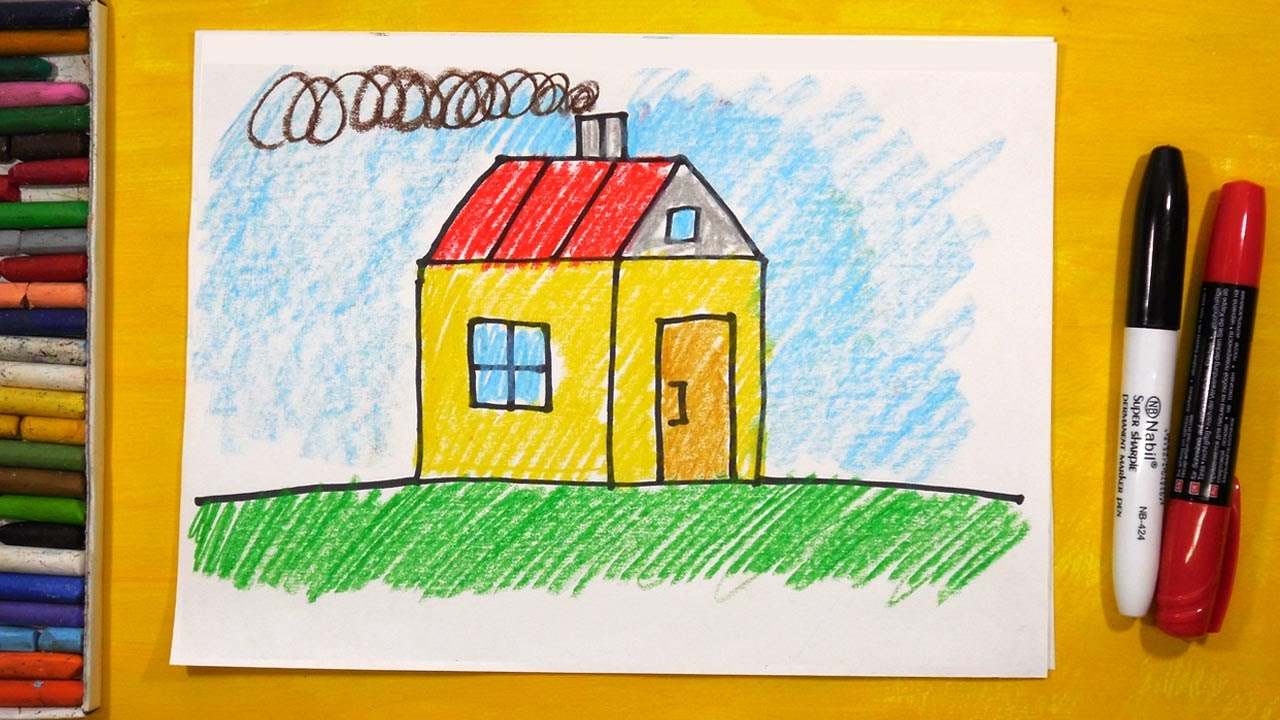 Lesen  ( зверни увагу на зміну кореневої голосної)
Ich lese       wir lesen
Du liest       ihr lest
Er
Sie liest      sie lesen
Es
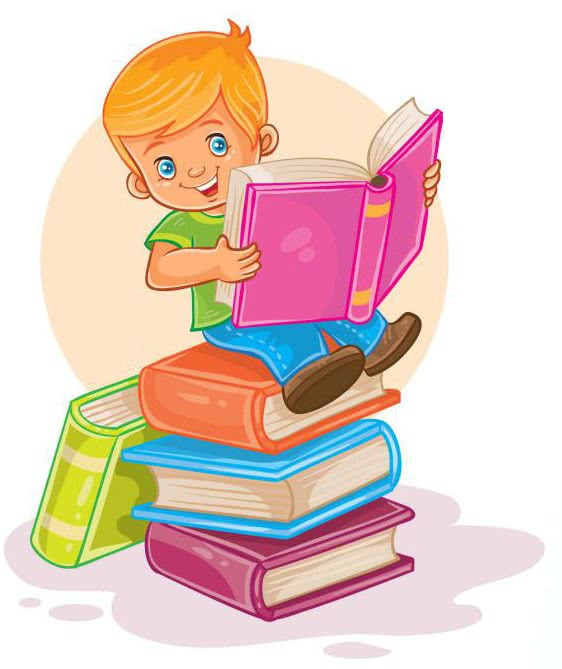 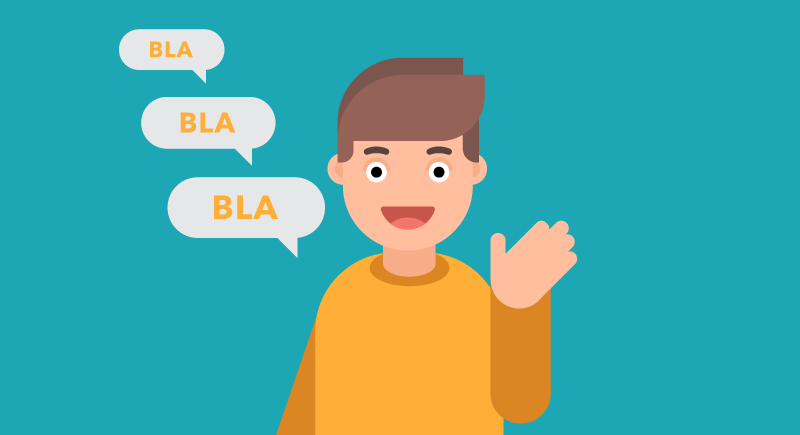 Sprechen
Ich spreche     wir sprechen
Du sprichst      ihr sprecht
Er
Sie  spricht       sie sprechen
Es
Übung macht den Meister!
1. Mein Opa _______ gern Sport. ( machen)
2. ________du gut Deutsch?  ( sprechen)
3. Ich ________ eine E-Mail an meine Oma. (schreiben)
4. Sein Mitschüler______ gut Tennis. ( spielen)
5. _________ ihr gut Englisch? ( sprechen)
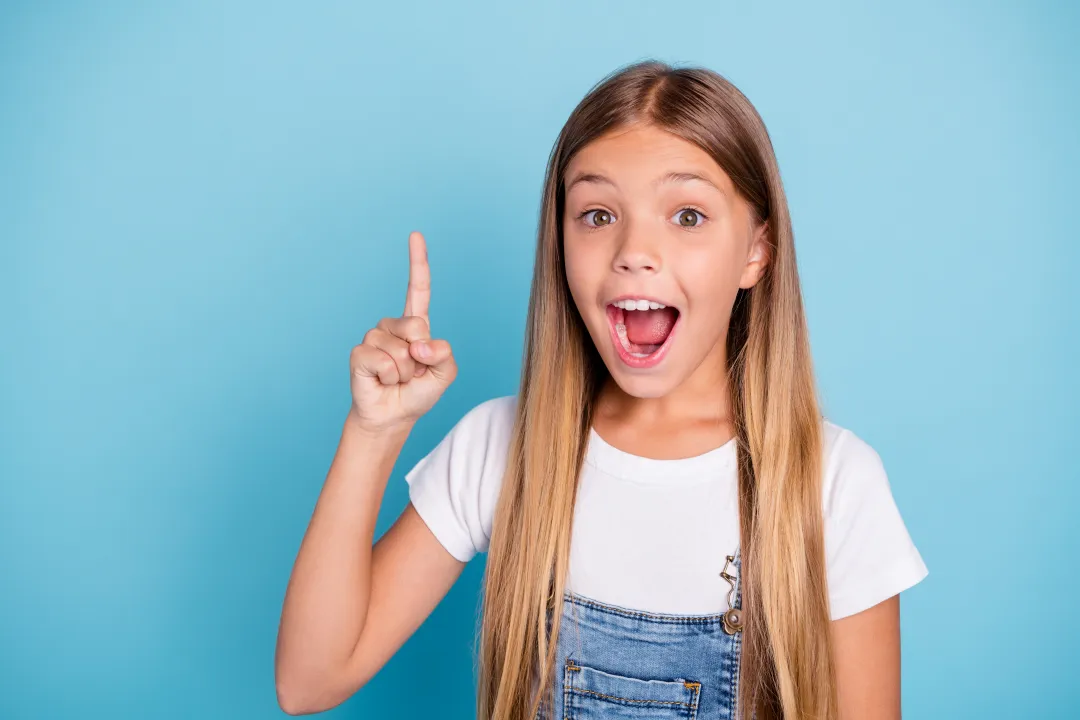 möchten- хотіти ( бажання)
Ich möchte         wir möchten
Du möchtest      ihr möchtet
Er
Sie  möchte         sie möchten
es
Зверни увагу на порядок слів при двох дієсловах у реченні!
Ich möchte  Sport machen.
 Möchtest du Sport machen?
Am Montag möchte ich Sport machen.
Ich möchte keinen Sport machen.
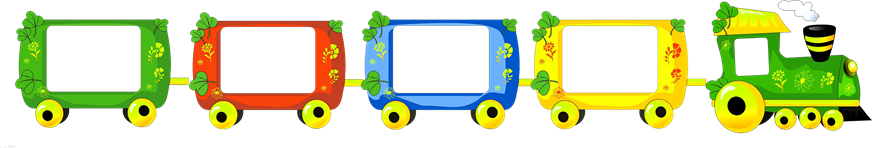 Imperativ – наказовий спосіб
malen – Mal ! ( 1. Person)
 Malt ! ( 2. Personen)
Malen Sie bitte! ( Frau oder Herr Meier)
Übung macht den Meister!
                               1 Person    3 Personen       Frau Meier

Singen-                                           singt!
Sprechen-                                                 sprechen Sie bitte!
Tanzen-                      tanz!
Nehmen- nimm! 
nehmt! 
Nehmen Sie bitte!
Herausnehmen- nimm heraus! 
Nehmt heraus!
 Nehmen Sie bitte heraus!
Geben -  gib dein Heft!
 Gebt dein Heft! 
Geben Sie bitte dein Heft!
Übung macht den Meister!
Ich möchte malen. - Gib mir ein Blatt Papier!
Er möchte schreiben.  - Nimm den Kuli!
Wo ist das Lineal?- Nimm das Lineal heraus!
Ich möchte lesen.- ______________!
Ich möchte rechnen. -__________________!
Viel Spaß beim Lernen!
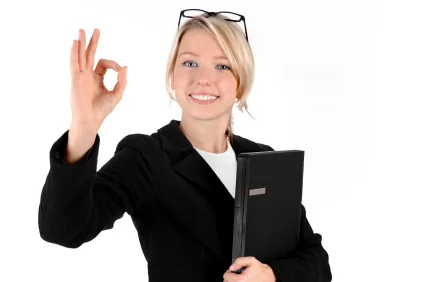